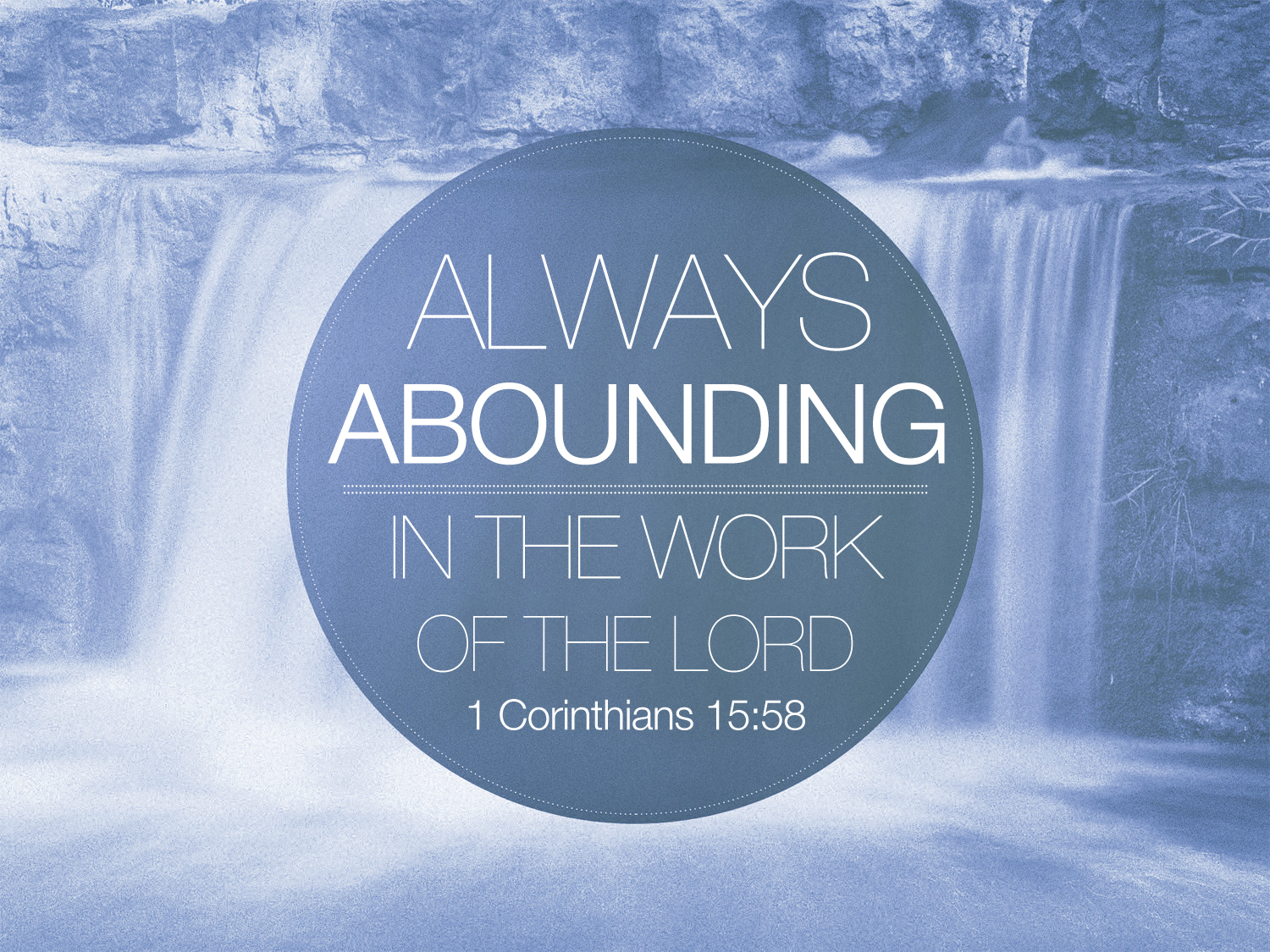 Always Abounding In the Work of the Lord
[Speaker Notes: Always: In Every Time…

Abounding: Overflowing

The Work of the Lord:

*** Context:  Hopeful People Have Every Reason To Excel
2 Peter 3:14]
Abounding Like The NT Church
In Salvations (Acts 16:5)
In Love (Philippians 1:19)
In Thanksgiving (Colossians 2:17)
In Hope (Romans 15:13)
In Edification (1 Corinthians 14:12)
In Suffering & Comfort (2 Corinthians 1:5)
In The Glory of The New Covenant (2 Cor. 3:9-12)
In Grace (2 Corinthians 9:8)
In Everything: In Faith, In Utterance, In Knowledge, In Earnestness, In Love, & In Giving (2 Corinthians 8:7)
Abounding In Good Works Builds Incredible Momentum
The More We Teach, The More The Gospel Spreads, The More Thanks Abound To God.
2 Corinthians 4:15
The More We Deepen Our Bonds, The More We Abound In Progress & Joy In Jesus.
Philippians 1:25-26
The More We Excel In Love & Healthy Families, The More We Will Abound In Exemplary Living.
1 Thessalonians 4:9-12
[Speaker Notes: When things are going well – it’s easier to keep them growing and going well.

We’ve seen it in sports, in business, in politics – same is true in our spiritual growth – sometimes Christians just get on a roll and good things become great things!


Excel In Love & Healthy Families::  When we take care of our families and eliminate the DRAMA that sin always causes – we find out we can do the basics (love each other, work hard at our jobs, raise our Children to love and obey God.) Then we have the mental clarity to make Godly choices, we let our light shine a little bit brighter, and we find we aren’t in crisis mode all the time.]
Abounding In Good Works Builds Incredible Momentum
The More We Persevere In Faith & Love, The More Others Around The World Are Encouraged.
2 Thessalonians 1:3
The More We Support Outside Evangelists, The More God Takes Note, The More Kingdom Work Is Accomplished.
Philippians 4:17-18
[Speaker Notes: When things are going well – it’s easier to keep them growing and going well.

We’ve seen it in sports, in business, in politics – same is true in our spiritual growth – sometimes Christians just get on a roll and good things become great things!


Excel In Love & Healthy Families::  When we take care of our families and eliminate the DRAMA that sin always causes – we find out we can do the basics (love each other, work hard at our jobs, raise our Children to love and obey God.) Then we have the mental clarity to make Godly choices, we let our light shine a little bit brighter, and we find we aren’t in crisis mode all the time.]
Abounding In The Work of God
Become Discontent With The Right Kind of Problems.
Aim For Excellence In Our Service.
Develop A High Reputation For Reliability.
Partner With A Powerful Team.
Target The Intersection of Spiritual AndPhysical Needs.
Take To Heart The High Cost of Buried Talents.
[Speaker Notes: DISCONTENT:  Be a Mentor to Others, Help them grow to their potential.  Pray fervently!

EXCELLENCE: Abounding Doesn’t Mean Spreading Ourselves Impossibly Thin. We Are To Excel In The Tasks We Pursue.
BE A CHRISTIAN: Who has so thuroughly studied, they can be called to substitute at the very last minute.

Become an Expert:  Brother Comer’s extensive research and experience gave him the ability to make DEEP impacts that will have influence for generations to come. I don’t mean become so specialized that you neglect “the whole counsel of God” but get REALLY GOOD at something!

Maybe, no one knows the book of judges like you do, Maybe no one can explain the divided kingdom like you.  Maybe you’re an expert on Acts or one of the Gospels.
Maybe, you have fine-tuned and well-honed your song leading or song writing skills.
Abounding Not Only In Quantity, But In Quality.
Increasing In Excellence (1 Thessalonians 4:1)

HIGH RELIABILITY:  God describes us as a body.  I love that my feet – always – go where I tell them.  Everyday, they take thousands of steps…
When I say High Reliability – I mean do what you are good at on a regular basis.  Don’t just go visit a nursing home once – go every month.  Don’t just show hospitality once – do it on an on-going basis.  
Be A Christians… who can be given a task and trusted to see it through from start to finish with extreme detail.

A Powerful Team:  A few of you – maybe 6 to 10 people…can do AMAZING THINGS!
Working in a team will do several things; It will raise the level of what is possible. It will give you broader impact. It will give you better outcome/quality.  It will help you avoid more pitfalls bc you’ll warn each other.

**Powerful Partnership - - What we share online.  THANK YOU to the 8 or 10 people who shared the Youth Lecture Flyer on Social Media… I want to remind everyone else – this is a REALLY great way we can work together, in a simple, but effective form of invitations…]
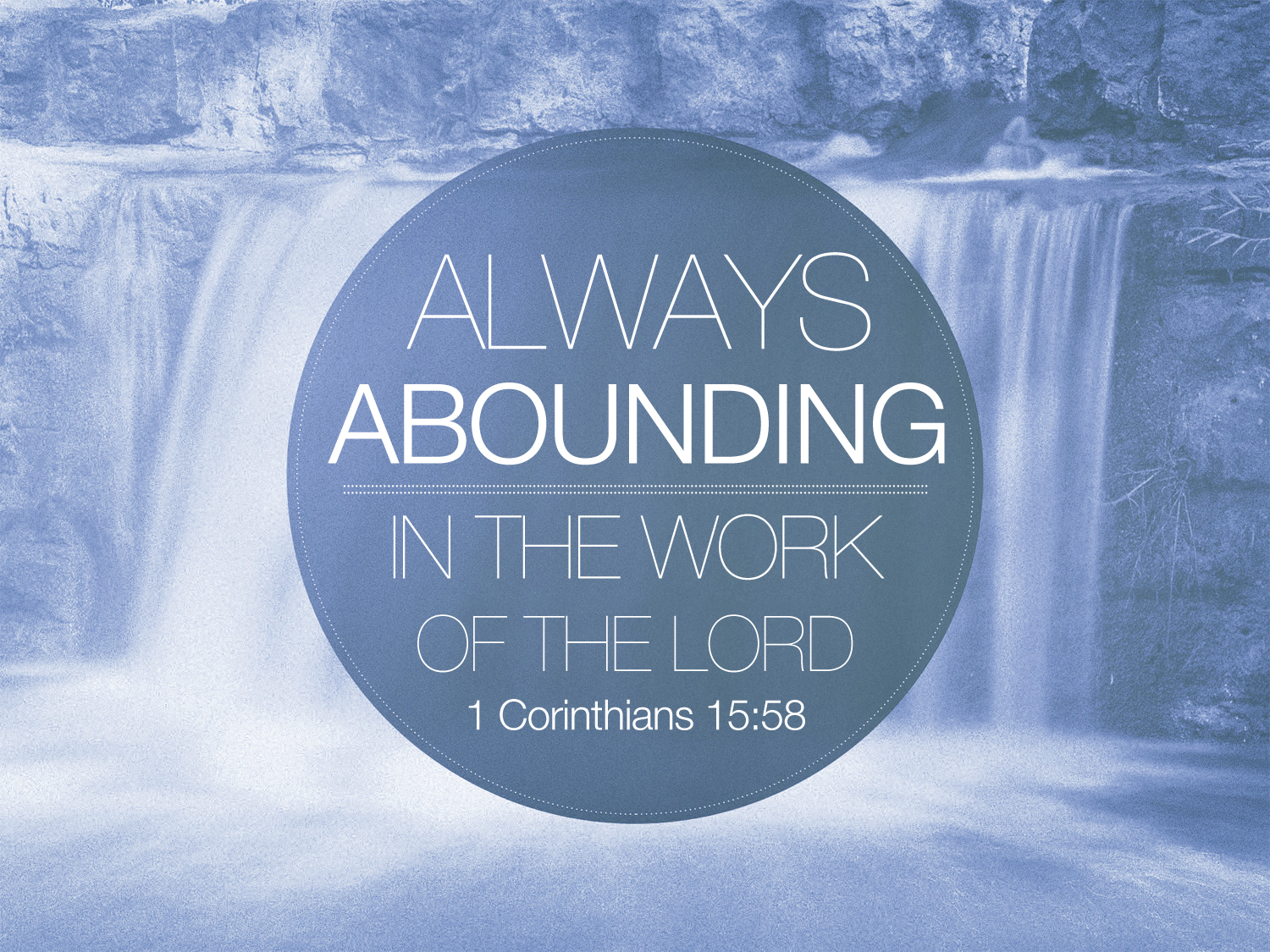 Always Abounding In the Work of the Lord